Informational Session on the Spring 2024 MCAS Civics Field Test
The Office of Student Assessment Services 
September 26, 2023
Presenters
Ann Marie Gleeson, History & Social Science Test Development    Coordinator
Marissa Roque, MCAS Civics Test Development Specialist
Katie Bowler, MCAS Test Development Director
Logistics for This Session
This session is being recorded and will be available in about a week in the MCAS Resource Center, along with the slides.
Slides were also emailed out beforehand 
No chat or Q and A feature, but can send questions to mcas@doe.mass.edu
Closed captioning has been enabled for participants who need it. 
This session is being interpreted into ASL. Our interpreting team will be onscreen with the presenters.
Today’s Agenda
Field Test Overview 
Test Design for the 2024 Field Test
Field Test Administration Logistical Information
Additional Info Sessions, Resources, and Next Steps
1. Field Test Overview
MCAS Civics Overview
Purpose of the field test is to evaluate items on the new assessment, including both state-level performance tasks and end-of-course (EOC) test questions based on the grade 8 civics standards
Will assess both the civics content and the HSS practice standards
Students will use civics content knowledge and skills to explain and describe civics concepts, support claims with evidence, and analyze sources and graphics
2024 Civics Field Test Design
MCAS Civics Timeline
2. Test Design for the 2024 Field Test
2024 Field Test: State-Level Performance Tasks
Each student will take one state-level performance task.
Each task is based on one civics topic and consists of: 
an initial 1-pt selected-response question
3 sets of questions
a final 4-pt constructed-response question
Each of the 3 question sets are based around sources and consist of:
2 1-pt. selected-response items 
1 1-pt. constructed response question
Estimated 45–50 minutes to complete a task
2024 Field Test: End-of-Course Test
Approximately 36–38 test questions 
Machine-scored/selected-response
Many questions based on a text source or graphic
Estimated 50–60 min to complete 
Expecting to release a subset of questions that will be common for all students, along with school, district, and state data (means) for those items
Local-Level Classroom Performance Tasks
Administration of local-level classroom tasks is optional, though strongly recommended
No data collected by the state
Can be used for formative or summative purposes
Each task covers 1 of the 7 civics topics (similar to the state-level tasks)
Helps prepare students for the state-level tasks
Approximately 1–2 class periods to complete a task
3. Field Test Administration Logistical Information
Field Test Schedule for Spring 2024
April 29–June 7, 2024: Administration window
Each student that participates will take a state-level performance task and the EOC questions
Each component may be administered at any time during the window; they do not have to be administered on consecutive days
State-level performance task should be administered before the EOC test
Field Test Topic Assignments
Each school will be randomly assigned to one state-level performance task based on 1 of the 7 civics topics
Schools may use the corresponding local-level performance task materials during the school year to help prepare students
Local-level task materials are available on DESE’s website
Field Test Participation Requirements
Every school that enrolls more than 10 grade 8 students will be expected to have some of their students participate, with exceptions for accommodations. 
Some students who need certain accommodations will be exempted from participation.
Text-to-speech will be available
No paper-based accommodations will be available
Number of students and additional guidance on selecting students will be provided in the coming weeks 
Still determining if schools may enroll all grade 8 students  (if a schools wants to do so)
4. Resources and Next Steps
Upcoming Informational Sessions
Civics Resources
Additional Resources on the DESE MCAS Website
Next Steps
In the coming weeks, DESE will provide more detailed guidance to principals of schools with grade 8 students
Participation requirements, including how to select which classrooms to participate
Civics topics assignments for the state-level performance task
Requirements for students with accommodations
How to complete the Student Registration/Personal Needs Profile (SR/PNP)
Testing Schedule and Administration Deadlines
View details at www.doe.mass.edu/mcas/cal.html
Next Steps after Today’s Session
Optional evaluation form can be filled out today
Responses are associated with the name and email address used to log in.
Email input to mcas@doe.mass.edu if you have problems accessing or completing the form
Recording will be available in the next week and link will be sent to those registered
Additional info sessions Nov. 2 or Nov. 8—more in-depth information will be provided
Contact Information
DESE Student Assessment Services
MCAS Service Center
Questions on logistics and technology (e.g., PearsonAccess Next, SR/PNP, TestNav)
Web: mcas.pearsonsupport.com 
Email: mcas@cognia.org
Phone: 800-737-5103
Policy questions (e.g., student participation, accommodations, “I have a student who…”) 
Web: www.doe.mass.edu/mcas 
Email: mcas@doe.mass.edu
Phone: 781-338-3625
THANK YOU
The Office of Student Assessment Services
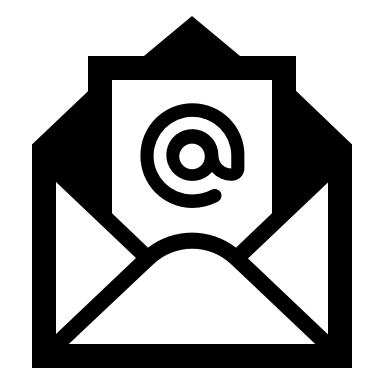 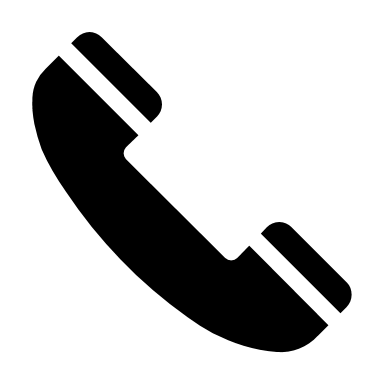 mcas@doe.mass.edu
781-338-3625
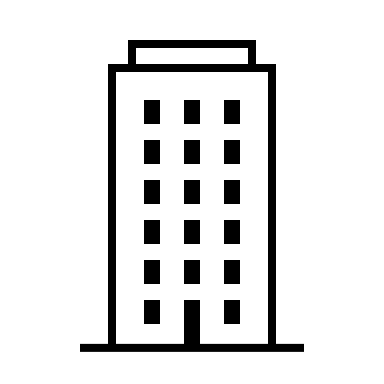 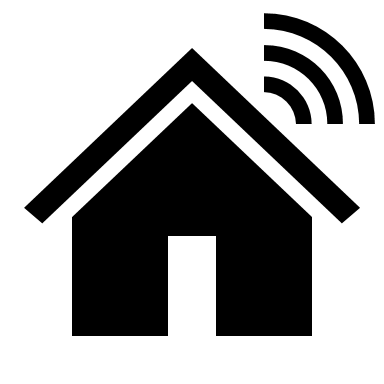 75 Pleasant Street, Malden, MA 02148
www.doe.mass.edu/mcas